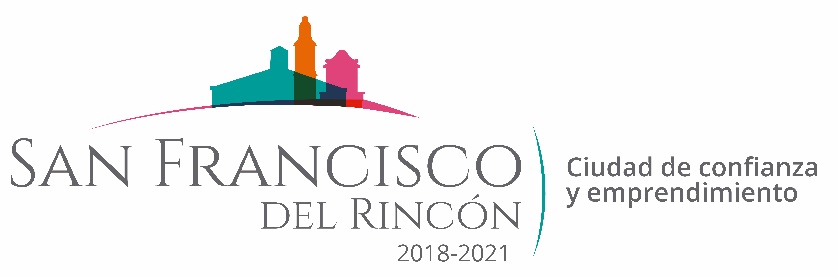 REPORTE MES DE DICIEMBRE
MAQUINARIA
REVESTIMIENTO CON TEPETATE EN LA COMUNIDAD EL LIEBRERO
FECHA TERMINO
CANTIDAD
UNIDAD
CONCEPTO
FECHA INICIO
M2
09/12/2019
09/12/2019
CALLE VELAZQUEZ
588
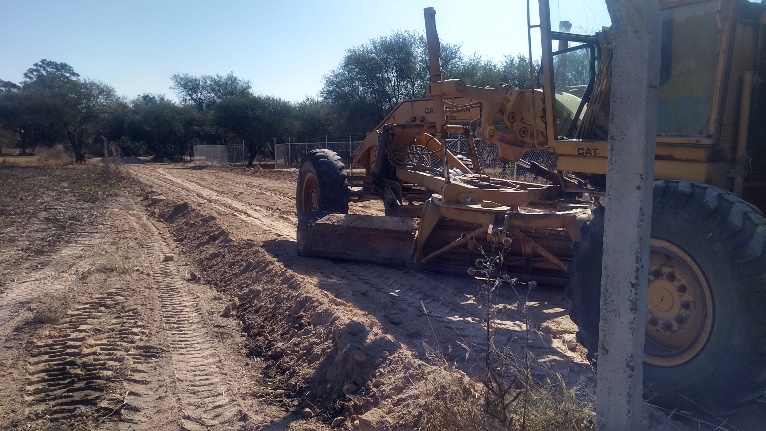 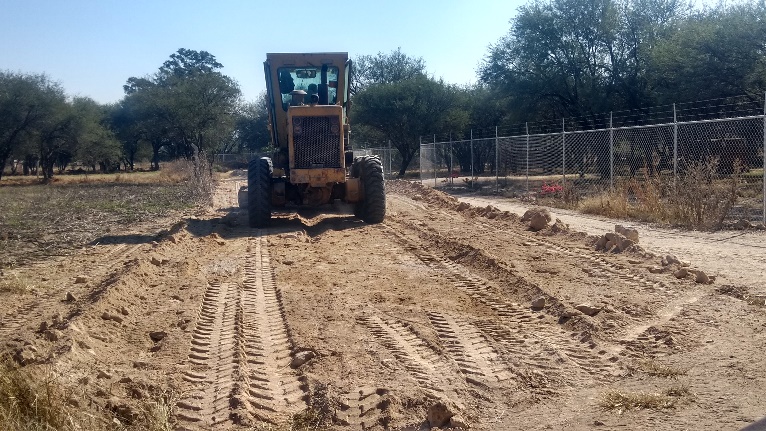 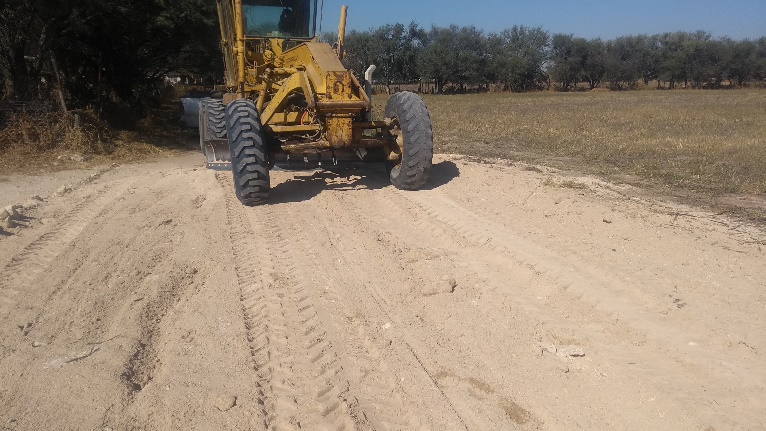 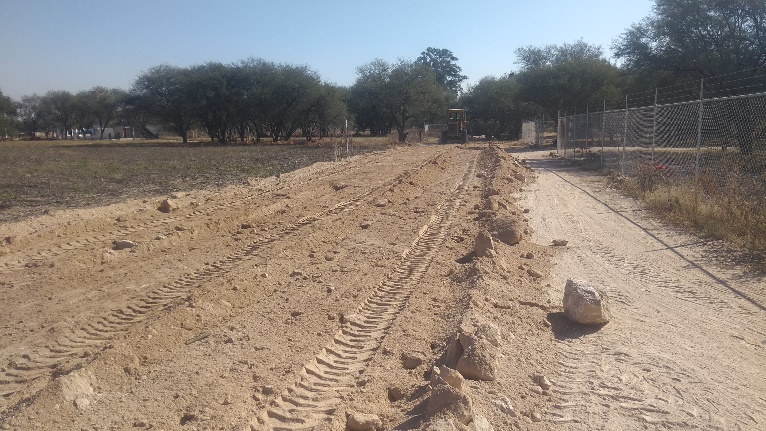